Pennsylvania HS Graduation Requirements
Frequently Asked Questions
November 7, 2023
1
[Speaker Notes: Welcome & introductions.

During today’s office hour, we will discuss frequently asked questions and we’ll take you on a tour of the SAS Toolkit – the latter, partly because it’s been newly redesigned but mostly because that’s where you’ll find the answers to pretty much every question we’re ever asked! 

In fact, we’ve used the questions you’ve asked during prior webinars and via the resource account to update the Toolkit – so rather than answer each question today, we’ll share where to find those answers and how to interpret that guidance.]
TODAY’S TOPICS
Frequently Asked Questions
The 2-Score Keystone Composite
Chief School Administrator Waivers
Special Education Programs
Fixed/Flexible Requirements
SAS Toolkit 
Q&A
Resources & Contact Information
2
[Speaker Notes: As you can see, we have a lot to cover - so we ask that you refrain from dropping your questions into the chat until the end of the presentation when we’ve scheduled at least 30 minutes for open Q&A.]
Keystone 2-Score Composite
May any student utilize the 2-Score Composite - or just those who received Non-Numeric Proficient scores during the 19/20SY?
If a student has taken all 3 Keystone Exams, which scores may be used for the 2-Score Composite? 
If a student has taken an Exam more than once, may we use the best score to calculate the composite?
Did the 2-Score Composite option end with the class of 2023?
To qualify for the Keystone Composite Pathway (2-score), a student must have: 
- earned one* non-numeric Proficient (per Act 136 of 2020) and
- achieved a Keystone Composite score of 2939 or greater in the other two Keystone Exams (not associated with the academic content for which the student earned a non-numeric Proficient). 
The 2-score composite is calculated using the highest numeric score in each of the other two Keystone Exams attained by the student, neither of which may be Below Basic and at least one of which must be Proficient or better.
Unlike the 3-score composite, the student must successfully complete locally established, grade-based requirements for the academic content associated with the Keystone Exam in which the student has a Basic.
11/9/2023
3
[Speaker Notes: There’s still some confusion over the Keystone 2-Score Composite - so I want to show you how critical a resource like the Toolkit can be for everyone at your LEA, from school leaders to data stewards.  The excerpt on the right is from the Graduation Requirements Guidance section of the Toolkit, which answers questions one, two, and three.  That a student may have qualified for the NNP and still taken the Exam is discussed in another essential area of the Toolkit, the FAQ section.

Occasionally, we’ll get a question that isn’t explicitly addressed in the Toolkit – it’s usually an unanticipated misunderstanding, like question number four. When more than one person expresses the same misunderstanding, we’ll either adjust Toolkit guidance for clarification or add an FAQ  - so, it’s important to monitor the Toolkit regularly for updates.

And for those of you wondering about question four – the answer is no. For example, students in the 24 and 25 graduating classes may have passed a Keystone-associated course (esp. Algebra) while in middle school during the 19/20SY…or retained (i.e., multi-year) seniors might use their 19/20SY NNPs to graduate in a future year.]
Waivers
Does a senior who moves in from out of state on or after 7/1 qualify for a waiver with extenuating circumstances, or must they have moved in after the start of school? 
What is the threshold for determining “frequent” school transfers?
What constitutes a “serious” illness or a family “emergency”? Could teen pregnancy be deemed an extenuating circumstance?
Do late (senior) transfers in from a private high school qualify for a waiver?
Does the 5% threshold still apply when waivers are granted to students who have experienced  approved extenuating circumstances?
Do students who graduate via IEP or Keystone Diploma count toward the 5%?
Must a senior who meets an approved extenuating circumstances also meet LEGBR?
Is there a specific waiver we need to use or is this something we create on our own?
11/9/2023
4
[Speaker Notes: As SY 2023 closed, we also received quite a few questions related to waivers – specifically, on 1) the definition or parameters for approved extenuating circumstances, 2) the 5% threshold, and 3) the extent to which requirements are waived. 

Let’s take those in order…[next slide]]
Extenuating Circumstances
A chief school administrator may waive pathway-specific criteria to accommodate a student in Grade 12 or a student who experiences extenuating circumstances, defined as:
serious illness,
death in the student’s immediate family,
family emergency,
frequent school transfers,
transfer from out-of-state in grade 12, or
COVID-19 pandemic.*
* approved by the Pennsylvania State Board of Education for students in the graduating classes of 2023, 2024, and 2025 only.
5
[Speaker Notes: Acceptable extenuating circumstances (excerpted again from the Toolkit and listed here) are limited to those noted specifically in §121 of the Pennsylvania Public School Code or approved by the State Board of Education - but the statute and the State Board only broadly define some of the metrics for eligibility (e.g., ‘serious’, ‘emergency‘, ‘frequent’). 

HOWEVER, with the exception of the pandemic, those circumstances are the same ones your chief school administrator would have used to waive graduation requirements prior to 2023 – therefore, you may continue to utilize your local policies or established protocols for determining whether a student has met the ‘implicit threshold’ for an approved extenuating circumstance…as well as any processes you may have used for tracking and/or documenting the issuance of a waiver.]
Whether to Grant a Waiver
Guidance for Medical Exemptions 
from State Assessments:
Applying the same thinking to Waivers from Graduation Requirements:
“Generally, if a student can receive instruction, then they are also able to participate in state assessments; however, the health and well-being of students should take priority in determining whether they can participate. 
Students may receive a medical exemption if they cannot participate in a state assessment during the testing window, including make-up dates, due to a significant medical event.”
Generally, if a student can receive instruction, then they are also able to participate in Pathways to Graduation.
However, students may have pathway-specific requirements waived if they cannot participate in those pathway requirements due to an approved extenuating circumstance.
11/9/2023
6
[Speaker Notes: Similar to guidance for medical exemptions from state assessments (posted on the PDE website with other test administration materials and displayed to the left here), we suggest a comparable approach – has the student experienced an approved extenuating circumstance AND has that experience impacted the student to the extent that the student cannot reasonably participate in the pathway requirements? 

Remember - as with students who have IEPs or students who have experienced education instability, many students who have experienced extenuating circumstances may graduate via a pathway!]
Granting Excessive Waivers
A student granted a ‘waiver’ is still required to successfully complete locally established, grade-based requirements for academic content areas associated with each Keystone Exam in which the student does not have a numeric score ≥1500 or a non-numeric score of Proficient.
Where waivers are granted to more than 5% of a graduating class for reasons other than extenuating circumstances (i.e., granted to students in Grade 12 who’ve not experienced extenuating circumstances), the LEA must complete an improvement section within the annual Grad Report. If the improvement section is required in two consecutive years, the LEA is subject also to a comprehensive audit and a 3-year corrective action plan.
Conversely, where waivers are granted to more than 5% of a graduating class due to extenuating circumstances, the LEA is not required to complete an improvement section - although, excessive and/or consistent overage may result in a PDE review.
11/9/2023
7
[Speaker Notes: This language was also excerpted from the Graduation Requirements Guidance section of the Toolkit – and answers those questions regarding which statewide graduation requirements aren’t ‘waived’ and the 5% calculation. 

We won’t spend time reviewing this information since it’s available in the Toolkit - but it’s worth noting that, given the approval of the pandemic as an extenuating circumstance for the classes of 23, 24, and 25, we anticipate the majority/totality of waivers granted during that period will be for approved extenuating circumstances rather than ‘other’.

And, no – according to the Toolkit, students who graduate via completion of their special education program are not counted under waivers…nor are students granted Keystone Diplomas (the latter are considered LEA non-graduates).]
Special Education Program
Is satisfactorily completing a special education program the same as graduating ‘on IEP goals’?
How does the IEP team determine that an individualized program “does not otherwise meet” the statewide graduation requirements?
Is there a limit to the number or percentage of students who can graduate based on their IEP goals each year?
Can students graduate on their IEP goals if those goals are behavioral rather than academic?
Are students graduating on IEP goals still required to take the Keystone Exams?
CTE Concentrator
How does an LEA determine "Readiness for Continued Engagement"? 
What is the time needed to be a CTE Concentrator?
11/9/2023
8
[Speaker Notes: Similar to the chief school administrator waiver, granting diplomas for the satisfactory completion of a special education program (i.e., graduating on IEP goals) is not new – and does not change under the recent legislation related to graduation requirements! (nor does the requirement that students participate in the Keystones for the purposes of federal accountability)

Therefore, IEP teams may continue to utilize any local protocols that would have been established previously in accordance with IDEA and existing Pennsylvania regulations to evaluate each individualized program and determine whether the student will graduate by meeting ‘IEP goals’ or statewide graduation requirements.

For clarification beyond what may be found in the Toolkit, Special Education Supervisors should work with their PaTTANs or their Bureau of Special Education liaisons.

Locally established protocols should also be in place for determining whether CTE Concentrators meet graduation requirements - as that pathway pre-dates other pathways, having taken effect in 2017. For clarification beyond what may be found in the Toolkit, LEAs should reach out to the chief administrator, director, or principal of the vocational school to better understand their process of the past six years.]
Fixed --- Flexible
Under the AA Path, must a student ‘pass’ 1 alternative assessment for each non-proficient Keystone content area?
Must the concurrent enrollment course align with Keystone content?
Must a student have numeric or non-numeric scores of Proficient in the Keystone Exams in addition to an ASVAB score of 31 or higher?
What else is needed to meet graduation requirements and for which pathway? 
Could programs like EverFi be considered under Evidence-Based?
Does NCAA DII Compliance refer to successful completion of those 16 "core" classes as submitted to NCAA? How is the GPA calculated – and is the minimum 2.0 or 2.2?
What counts as a concurrent enrollment course?
If students in dual enrollment courses don’t pay for the college credit, does that still count as completing a concurrent enrollment course?
What’s an accredited, non-profit institution of higher education?
What counts as an externship?
How does a student demonstrate the ability to enroll in college-level coursework?
What happens if a student was scheduled to take all 3 Keystone Exams in the Spring of 2020 and has 3 NNP?  
To qualify for the NNP, must a student have taken the Exam in 2019/20? Or is it sufficient that they passed the course and were scheduled for the Exam that year?
11/9/2023
9
[Speaker Notes: Definitive answers may be found within the Toolkit for most of the questions we receive (such as the ones highlighted here in green) – with the guidance often directly referencing what’s been written in the legislation or a related policy.  

However, the Toolkit will note the extent to which LEAs have flexibility within a graduation requirement where that requirement is either not explicitly defined or has been written in such a way as to purposely permit local autonomy. Typically, that flexibility requires a qualitative assessment – even though externship is broadly defined in the Toolkit and LEAs are provided guidance for appropriately identifying industry-recognized credentials, the LEA must make the final judgement call as to whether a particular experience or certification will be accepted.

Before we jump into the Toolkit tour, I do want to address a few questions related to the Grad Report as it’s due December 1st in the FRCPP…[next slide]]
The Grad Report
Can data be imported into a Grad Report from the PGT more than once?
Is there explicit guidance on which students to include in the ‘eligible to graduate’ count? 
What about out-placed students?
What about drop-out students?
For which year would I report a special education student who turned 22 on October 1, 2023?
So, a 2nd yr. senior who graduates in 2024 (their 5th year) should be reported in 2023 and 2024?
How do I report students who requested and either received or were denied Keystone Diplomas?
How do I report adult students earning a HS diploma from the LEA?
Do we still submit Grad Reports if we don’t issue diplomas (e.g., IUs or part-time CTCs)?
Should we keep copies of student evidence (as with CEW) – or just document the evidence?
11/9/2023
10
[Speaker Notes: Yes. If you find there are discrepancies in your Grad Report data after importing from the PDE-provided optional-use tracking tool (the PGT), you’ll want to make your corrections in the PGT and then re-import the correct data to the Grad Report. An example of when this might occur is where students have collected more artifacts than necessary to satisfy the pathway by which they graduate.
Not explicitly. Per the webinar on October 3rd and the Toolkit, you should include all students who were on-track to graduate by the end of the prior year – including students in Grade 12 and multi-year seniors, as well as students identified as seniors based on credits earned. However, determining which students qualify as the latter (and which students might be deemed ‘on-track’) depends upon your local policies related to credits and promotion and on your local graduation requirements. NOTE: Students you’ve pre-determined will remain in the special education program beyond Grade 12 should only be reported in the year they exit the program (either by satisfactorily completing the program or by ‘aging out’ at 22).
Where a student is placed into another educational setting with the intention of granting that student a diploma from your LEA upon successful completion of the program, that student is subject to the graduation requirements in your board-approved policy regardless of whether the student returns to your school or completes their high school educational program in placement. ‘Other education settings’ would include correctional or rehabilitative facilities and programs for students with severe/profound or multiple disabilities or for disruptive youth. Outplaced students who are in Grade 12 or are considered seniors (or multi-year seniors) based on credits should be included in the ‘eligible to graduate’ count.
Students who drop out after the LEA has identified them as either a Grade 12 student or a senior based on credits should be included in the ‘eligible to graduate’ count.  Students who drop out prior to that should not be included.
The last day of enrollment for a special education student who turned 22 on October 1, 2023, would be September 30th – which is also the last day a student may complete academic requirements and still be considered part of the graduating class of 23. Therefore, you should include the special education student in the data you report for the 2023 graduating class. If the student turned 22 on October 2nd and their last day of enrollment was October 1st, you would include that student in the data you report for the 2024 graduating class. 
Correct, provided they were ‘on-track’ to graduate in 2023.
On the Graduates/Non-Graduates Summary page of the Grad Report, there is one data entry field – where you will enter the number of LEA non-graduates who will be requesting, have requested, have received, or were denied Keystone Diplomas for the reported year.  Regardless of whether they have been or will be granted Keystone Diplomas, these students are considered LEA non-graduates as they have not met local graduation requirements (though nothing precludes the student from returning to the LEA and graduating in a future year).
The Grad Report only collects data on students who are subject to the statewide requirements – essentially, students 21 or younger or students placed in an extended school program per hearing decision or court order. 
The legislation requires that a Grad Report be submitted by every school entity (which it defines as a “school district, intermediate unit, area career and technical school, charter school, cyber charter school, regional charter school or multiple charter school organization”) – even if you’re reporting zeroes.
 The student artifact itself need not be retained; however, schools should minimally maintain documentation indicating the manner by which each student graduated or the criteria fulfilled prior to a student exiting the secondary program.]
Pennsylvania HS Graduation Requirements
The Toolkit Tour
11/9/2023
11
[Speaker Notes: [navigate to Toolkit]

[click on each of the menu areas on the main page first, discussing the information that’s contained within each]

[go back and open one of the three ‘sub-site’ links, highlighting the different tab]

[return to the main site and click on a PDF resource, highlighting the ‘downloads’ destination]]
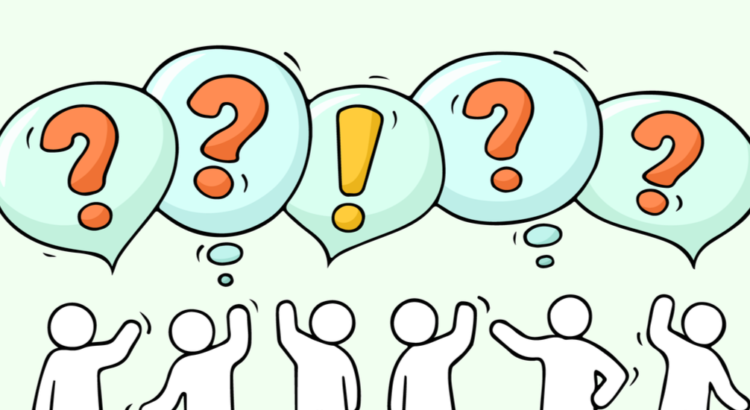 YOUR QUESTIONS
11/9/2023
12
RESOURCES & CONTACT INFO
RECENTLY RECORDED SESSIONS 
October 17: Grad Data – Informing Local Practice
October 10: The Tracking Tool
October 3: Grad Report - Collecting & Reporting Data
September 26: Grad Requirements Refresher
RESOURCES
WWW.PDESAS.ORG
WWW.EDUCATION.PA.GOV 

CONTACT
RA-EDGRADREQUIREMENT@PA.GOV
11/9/2023
13
[Speaker Notes: Today’s session was not recorded – but here’s a list of the recent recordings from earlier webinars (accessible under Professional Learning in the Grad Requirements Toolkit at pdesas.org)…[drop direct link in chat]

Still have questions? Email us at ra-edgradrequirement@pa.gov…[drop in chat]

Thank you for joining us today and for all that you do every day for commonwealth children!]